Delegudstenestebønevandring
Post 1
Gud gjev oss sin kjærleik.«Smak og sjå at Herren er god!» Salme 34,9
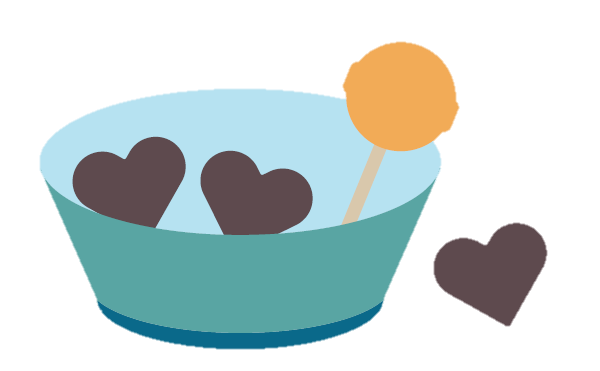 Post 2
Fortellinga:Legg fortellinga tilbake i eska når duer ferdig, så er det klart til nestemann.
Post 3
Dåpspåminning:Bli teikna med krossen på handa.
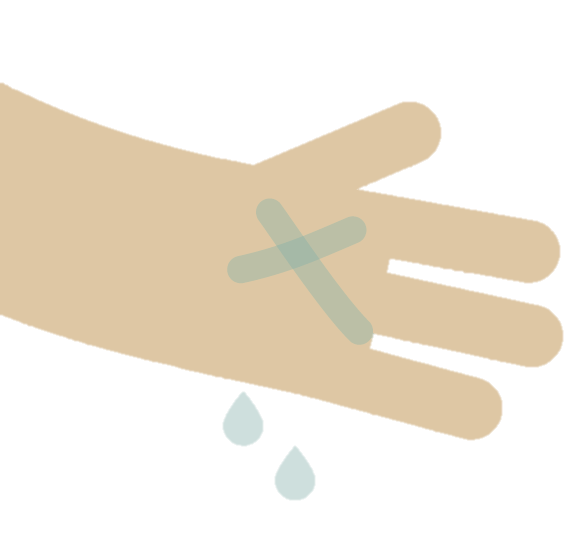 Post 4
Samtalekort:Velg ut og les eit eller fleire kort.Tenk på det som står på det. Legg kortet tilbake.
Post 5
Dele tru:Her kan du bla i ein bibel, eller fargeleggje eit bibelversark.
Post 6
Dele tid:Korleis kan vi dele tid med andre? Når vi brukar tid med andre skapar vi fellesskap
Post 7
Dele ting:Treng du noko her? Vær så god!
Post 8
Misjonskino:Kom inn og sjå ein misjonsfilm.
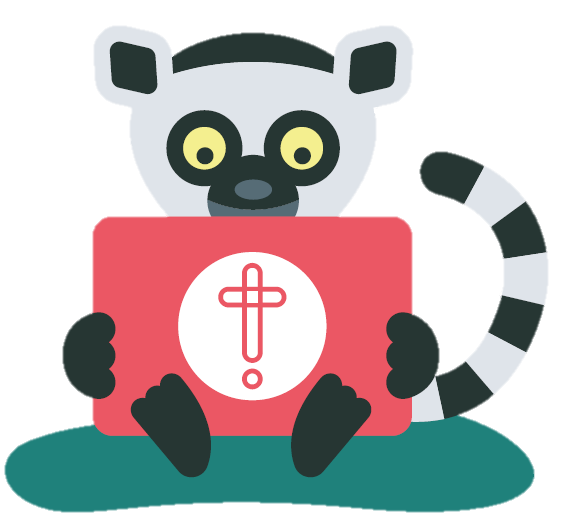 Post 9
Kyrkjelyden sitt misjonsprosjekt:Gi ei gåve og be om at denkjem til nytte for misjonsprosjektetkyrkjelyden støttar.
Post 10
Takkoffer – delekort: Kva har du fått, og kva kan dudele vidare?
Post 11
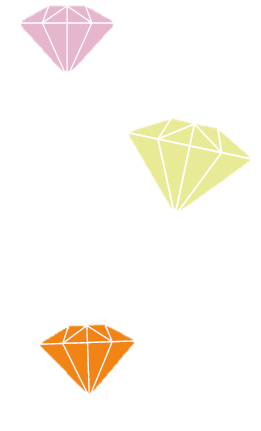 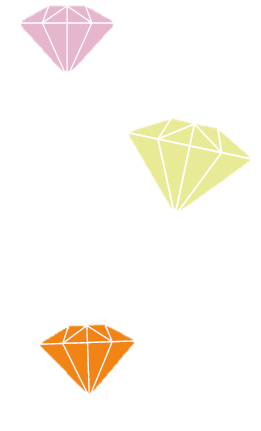 Bøn for verden:For så elska Gud verda...” Joh 3, 16a. Sett eit diamantklistremerkepå staden du ber for.
Post 12
Lystenning:Her kan du tenne eit lys for nokoneller noko du tenkjer på.«Igjen tala Jesus til folket og sa: ‘Eg er lyset i verda. Den som følgjer meg, skal ikkje vandra i mørkret, men ha livsens lys.’» Joh 8, 12